Equations of Circles
Standard Form of a Circle
Center is at (h, k)
r is the radius of the circle
General Form of a Circle
Every binomial squared has been multiplied out.

Every term is on the left side, equal to 0.
EX 1  Write an equation of a circle with center (3, -2) and a radius of 4.
h
k
r
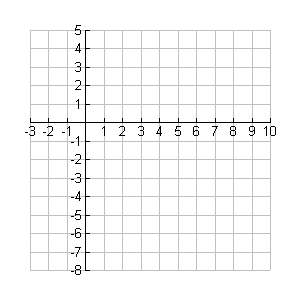 EX 2  Write an equation of a circle with center (-4, 0) and a diameter of 10.
2r
h
k
EX 3  Write an equation of a circle with center (2, -9) and a radius of       .
h
k
r
EX 4 Find the coordinates of the center and the measure of the radius.
Opposite signs!
(   ,    )
6
-3
Take the square root!
Radius 5
5. Find the center, radius, & equation of the circle.
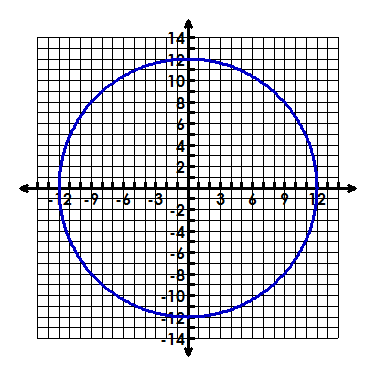 (0, 0)
The center is

The radius is 

The equation is
12
x2 + y2 = 144
6. Find the center, radius, & equation of the circle.
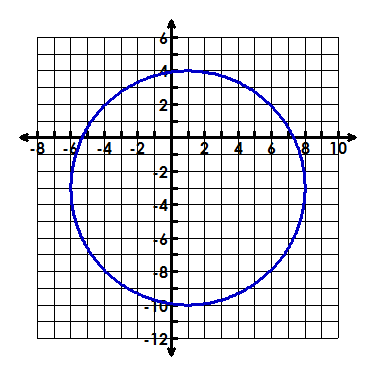 (1, -3)
The center is

The radius is

The equation is
7
(x – 1)2 + (y + 3)2 = 49
7. Graph the circle, identify the center & radius.
(x – 3)2 + (y – 2)2 = 9

Center  (3, 2)

Radius of 3
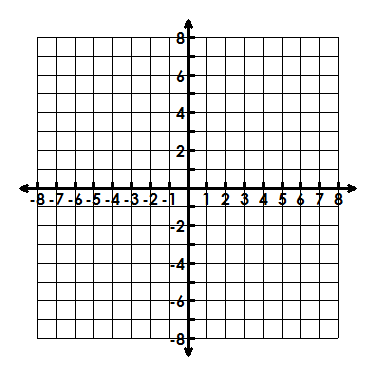 HW
Worksheet:
#1 - #6
Warm – Up #2
Find the coordinates of the center and the measure of the radius.


 Write an equation of a circle with center (4, -3) and a radius of 5
Homework Answers
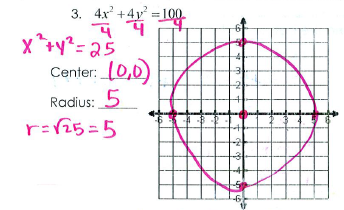 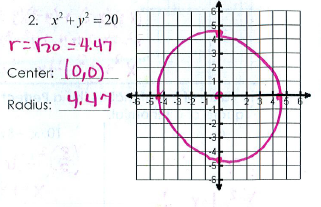 Homework Answers
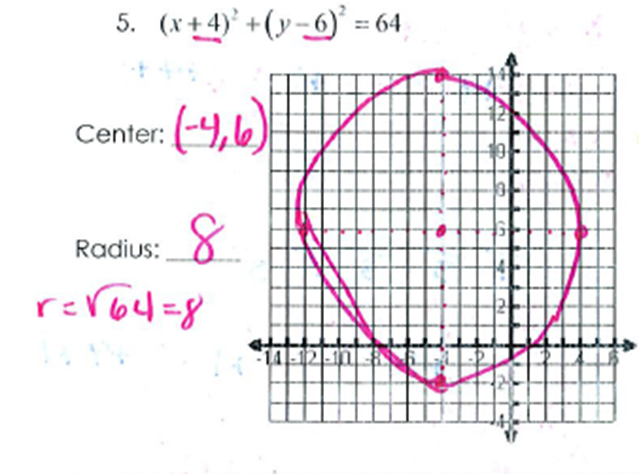 Converting from General to Standard
Move the x terms together and the y terms together.
Move C  to the other side of the equals sign.
Complete the square (as needed) for x.
Complete the square(as needed) for y.
Factor the left & simplify the right.
8. Write the standard equation of the circle.  State the center & radius.
Center:  (4, 0)   radius:  3
9. Write the standard equation of the circle.  State the center & radius.
Center:  (-2, 3)   radius:  4
10. Write the standard equation of the circle.  State the center & radius.
11. Write the general form of the equation of the circle.
Homework
Worksheet:       #1 - #15